Церковь Николая Чудотворца в Потапово
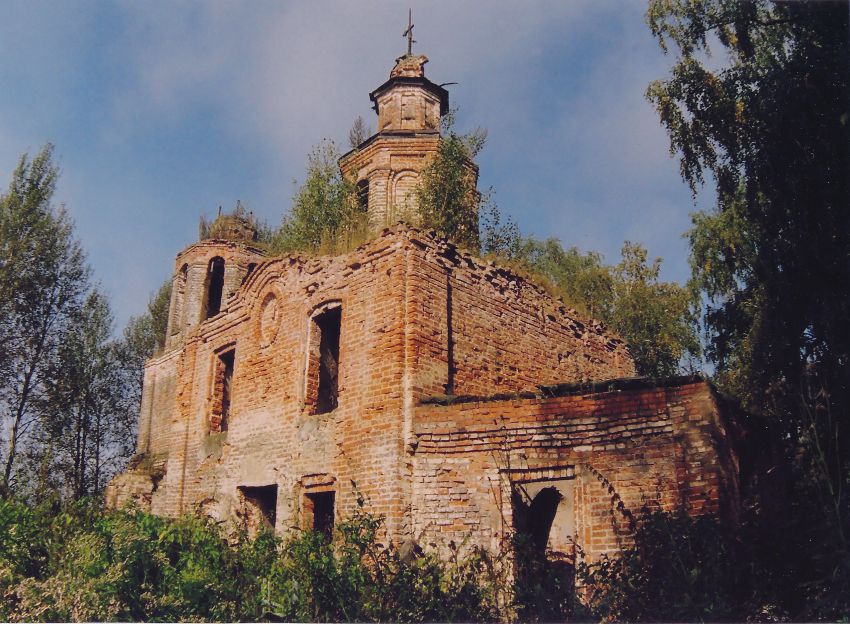 Смоленская обл., Гагаринский р-н, 
     д. Потапово (Потаповское с/п)
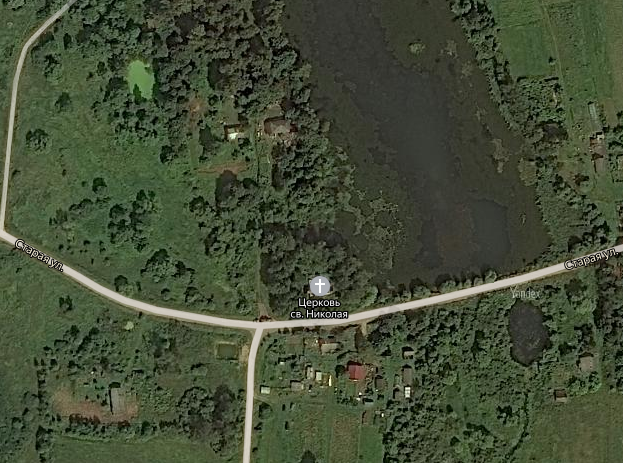 Обиходные названия
Никольская церковь; 
Николаевская церковь; 
Николы церковь; 
Николы Угодника церковь; 
Николая Мирликийского церковь; 
Свято-Никольская церковь; 
Святоникольская церковь
Православная церковь
Дата основания не позже 1-й пол. XVIII в.
Дата постройки последнего здания 1750

Небольшой усадебный храм. Часть усадьбы Плохово. Построена в 1750 г. по заказу полковника А.А. Плохово и находится на старом кладбище, на берегу одного из прудов.
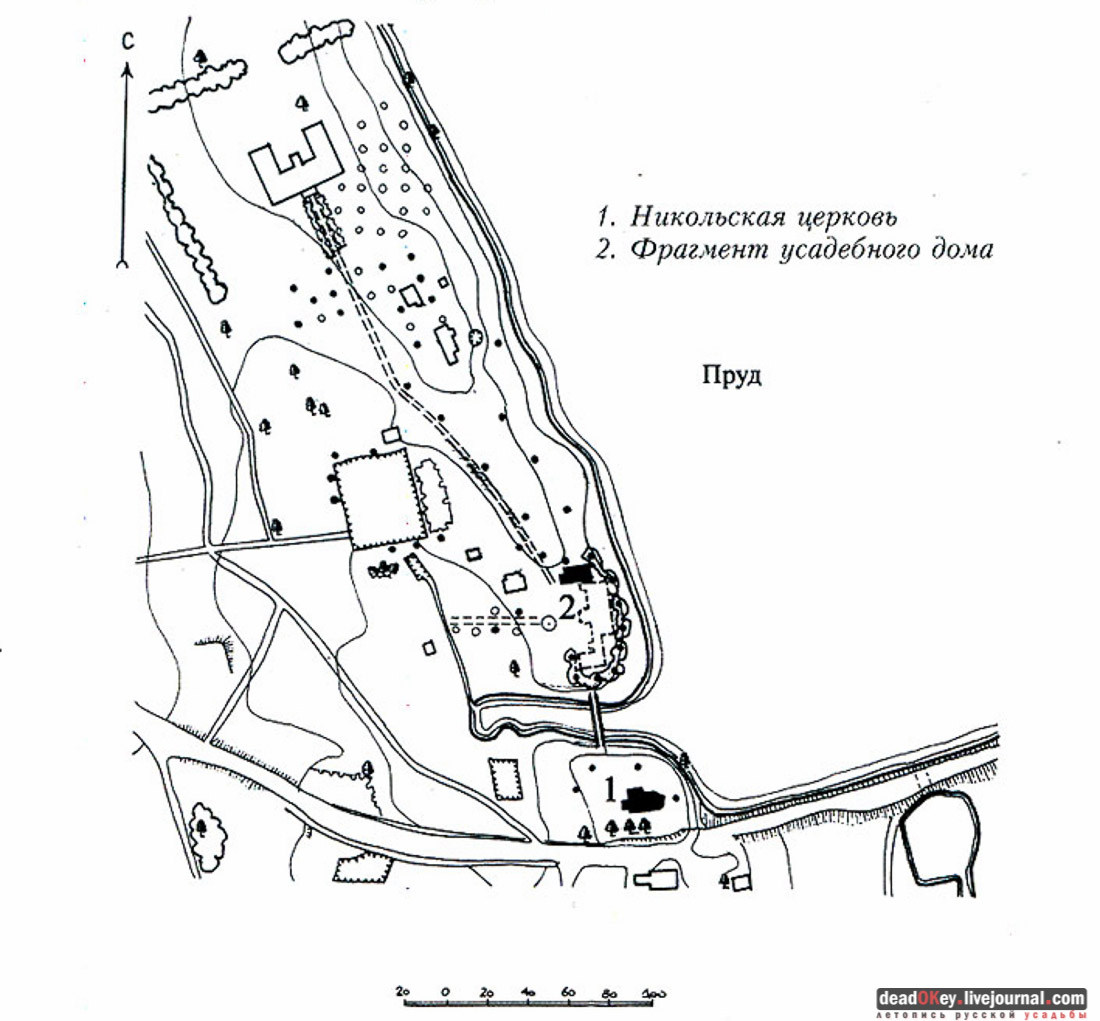 Двусветный четверик храма завершён малым восьмериком с главкой, с запада к нему примыкает небольшая трапезная с северным приделом митр. Алексия и трёхъярусная колокольня.
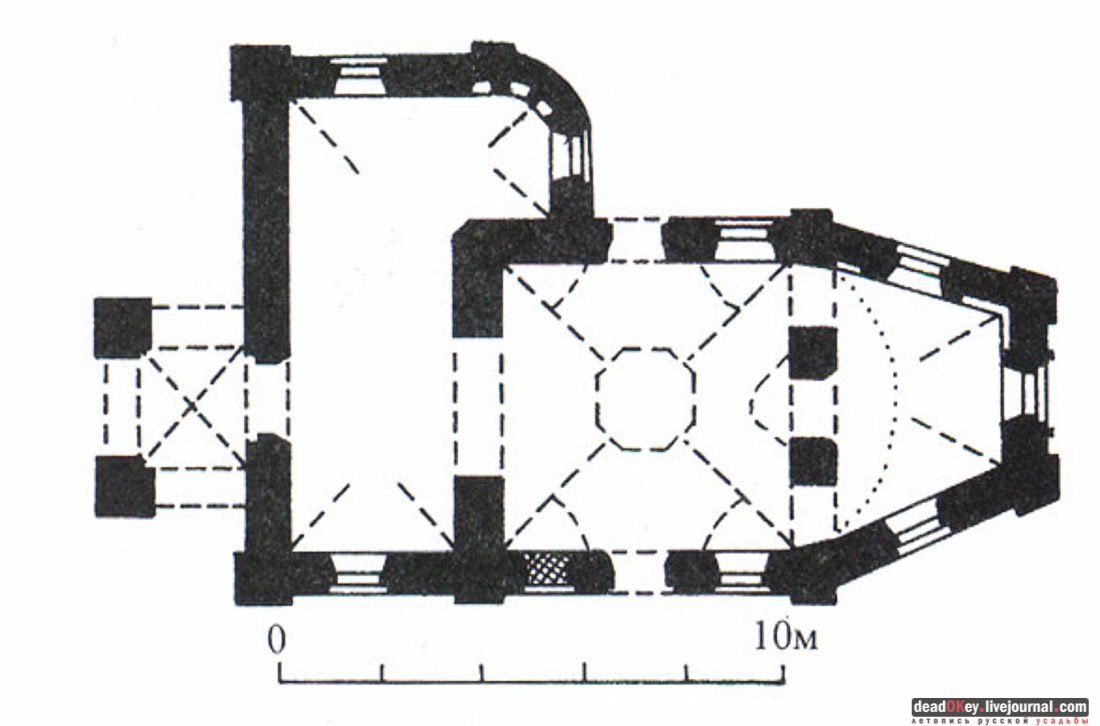 Декор храма довольно скромен: главными архитектурными деталями в нем являются заглубленные наличники и двойные пилястры на восьмерике.
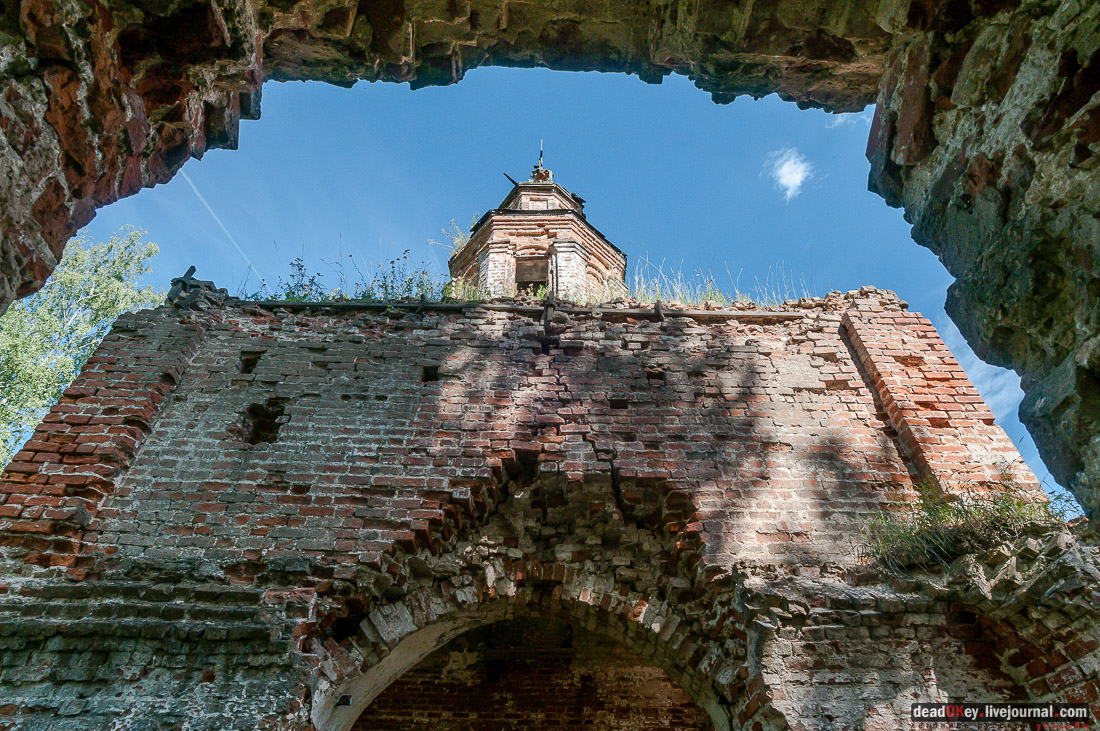 Специалисты относят архитектурный стиль Никольской церкви к так называемому «нарышкинскому барокко», распространённому на Смоленщине до середины XVIII в..
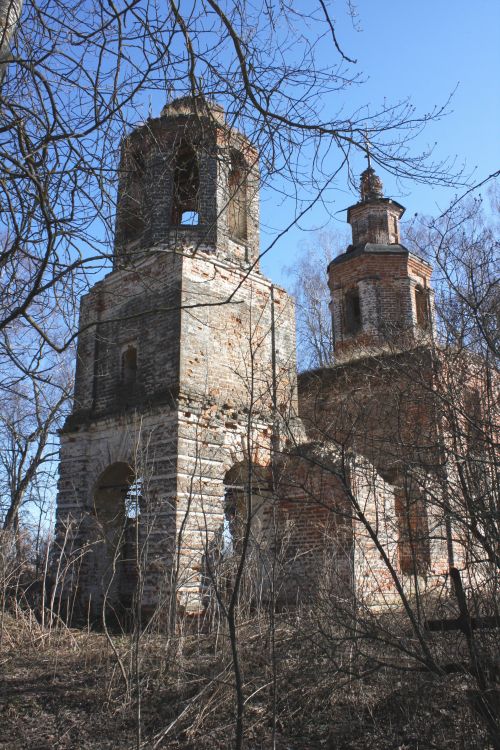 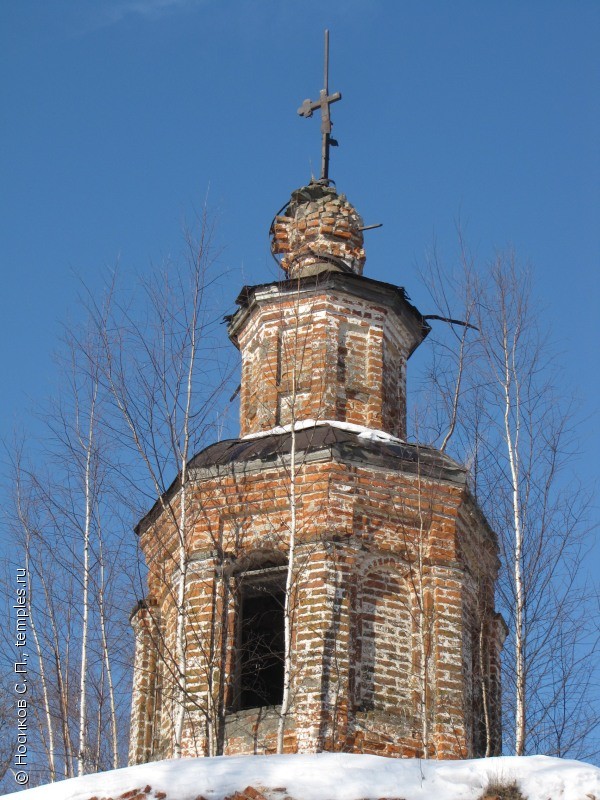 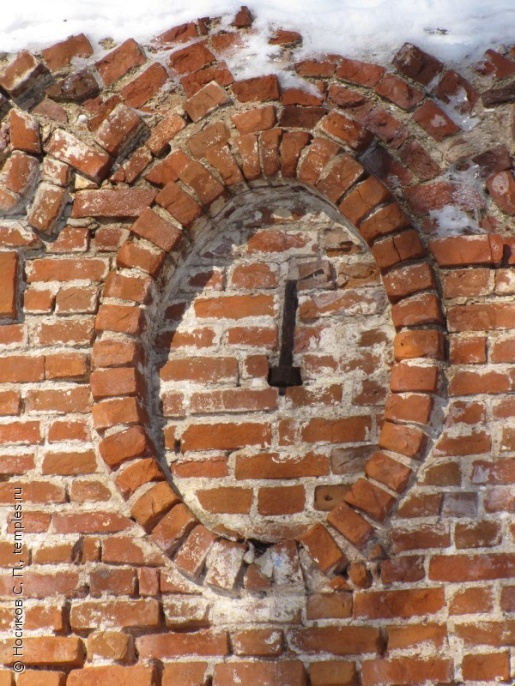 Редчайшим архитектурным элементом, присутствующим в архитектурной композиции церкви в Потапово, является малый восьмерик в завершении композиции храма. В целом, никольский храм можно отнести к уникальным, одним из первых на Смоленщине памятникам архитектуры, построенным в стиле барокко.
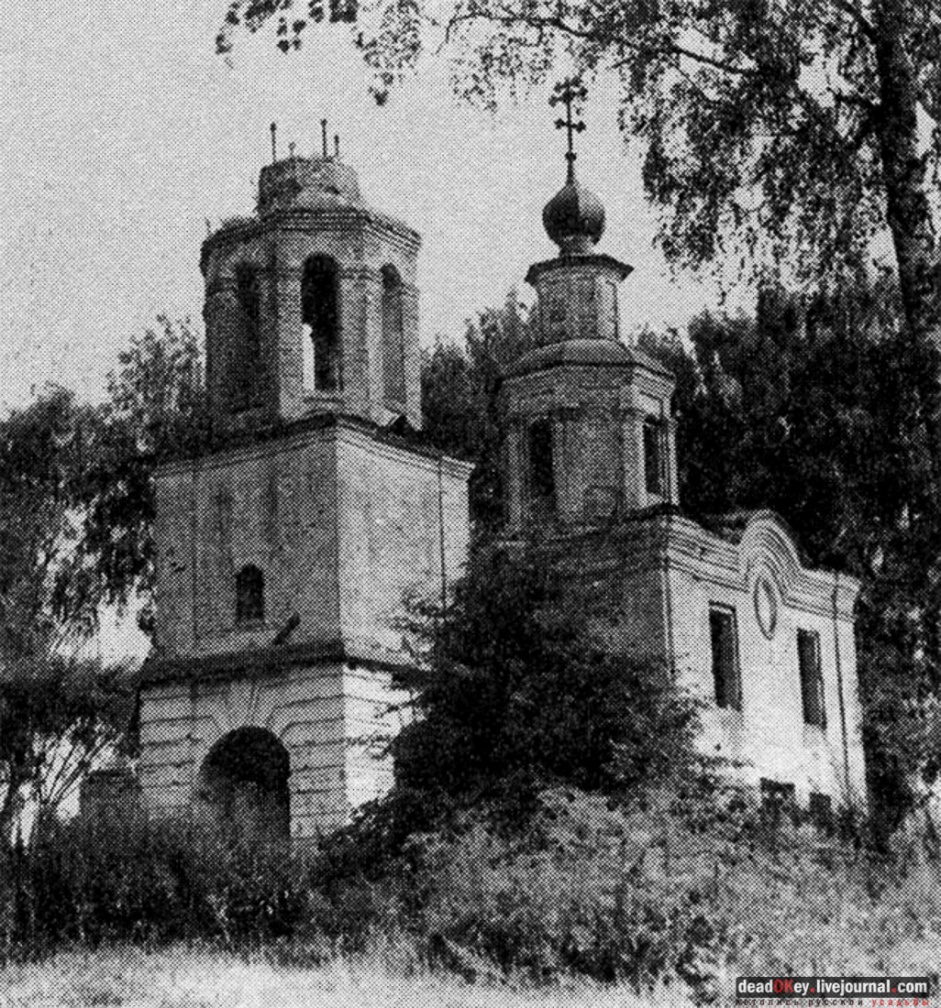 По материалам сайтов:
http://gzhatsk.ru
http://temples.ru
https://deadokey.livejournal.com
https://sobory.ru